Муниципальное автономное дошкольное образовательное учреждение №1 «Сказка»
«Значение и применение дыхательной гимнастики в оздоровлении дошкольников» 
                                                                        

                                               Подготовила воспитатель: Хомякова О.С.
 


г. Приморско-Ахтарск
Цель: повышение профессиональной компетентности педагогов ДОУ в вопросе проведения дыхательной гимнастики с детьми дошкольного возраста, формирование знаний по проведению дыхательной гимнастики на практике.
Задачи:
Показать значение дыхательной гимнастики, как одно из средств профилактики заболеваний и правильного дыхания.
Познакомить педагогов с особенностями проведения дыхательной гимнастики с детьми дошкольного возраста.
Обучить приёмам проведения дыхательной гимнастики в работе с дошкольниками.
Дыхательная гимнастика
-Улучшает носовое дыхание; 
- Ликвидирует заболевания верхних дыхательных путей; 
- Улучшает состояние сердечно-сосудистой системы; 
-Улучшает зрение, память; 
- Ликвидирует различные неврозы; 
- Улучшает работу органов пищеварения; 
- Укрепляет сосуды на ногах;  улучшает звучание голоса.
Дыхательная гимнастика в дошкольном возрасте решает следующие задачи:
1. Повышение общего жизненного тонуса ребёнка и сопротивляемости, закалённости и устойчивости его организма к заболеваниям дыхательной системы.
2. Развитие дыхательной мускулатуры, 
3.Увеличение подвижности грудной клетки и диафрагмы.
4.Улучшение лимфо- и кровообращения в лёгких. 
5.Улучшение деятельности сердечно-сосудистой системы и кровообращения.
Требования к проведению дыхательной гимнастики 
- Не заниматься в пыльном, непроветренном или сыром помещении; 
- Температура воздуха должна быть на уровне 18-20°С; 
- Одежда не должна стеснять движений; 
- Не заниматься сразу после приёма пищи; 
- Не заниматься, если у ребёнка заболевание органов дыхания; 
- Дозировать количество и темп проведения упражнений;
- Выполнять упражнения каждый день по 3-6 минут;
 -Вдыхать воздух через рот и нос, выдыхать – через рот; 
- Вдыхать легко и коротко, а выдыхать – длительно и экономно; 
- После выдоха сделать остановку на 2-3 секунды;
 - Не напрягать мышцы в области шеи, рук, живота, груди; плечи не поднимать при вдохе и опускать при выдохе.
Особенности использования дыхательной гимнастики в работе с детьми дошкольного возраста:
1. Дети охотнее выполняют дыхательную гимнастику, если она идет в музыкальном сопровождении.
2. Весь комплекс необходимо превратить в игру. Все основные правила выполнения упражнения даются в игровой форме. Все упражнения имеют игровые названия, например: «Костер», «Насос» и так далее.
3. Необходима мотивация для выполнения дыхательной гимнастики. У дошкольников отсутствует мотивация сохранения и укрепления собственного здоровья, поэтому необходима вводная беседа о важности этих упражнений.
4. Важное условие эффективности такой гимнастики в том, что её нужно выполнять регулярно, без перерывов.
Дыхательные упражнения делятся:
- На упражнения вызывающие длительный направленный выдох (игры типа вертушки, мельницы, предметы на воде),
-Игры на поддувание (ребенок поддувает на легкие предметы – вату, бумажку, легкие шарики),
-Игры на развитие физического дыхания (надувает шарики, пускает мыльные пузыри),
-Упражнения на развитие речевого дыхания 
(вдох и выдох через рот и нос),
-Упражнения с проговариванием звуков.
Предлагаем несложные игры и упражнения для правильного дыхания, которые можно выполнять дома, в детском саду и на прогулке.
«Бабочка»
Вырежьте из бумаги несколько бабочек. К каждой привяжите нитку на уровне лица ребёнка. Затем предложите подуть на бабочку, чтобы она «взлетела»(картинка)
"Снегопад" 
 Предложить ребенку устроить снегопад. Положить рыхлый комочек ваты-снежинку на ладошку, вытянуть губы трубочкой и сдуть ее.
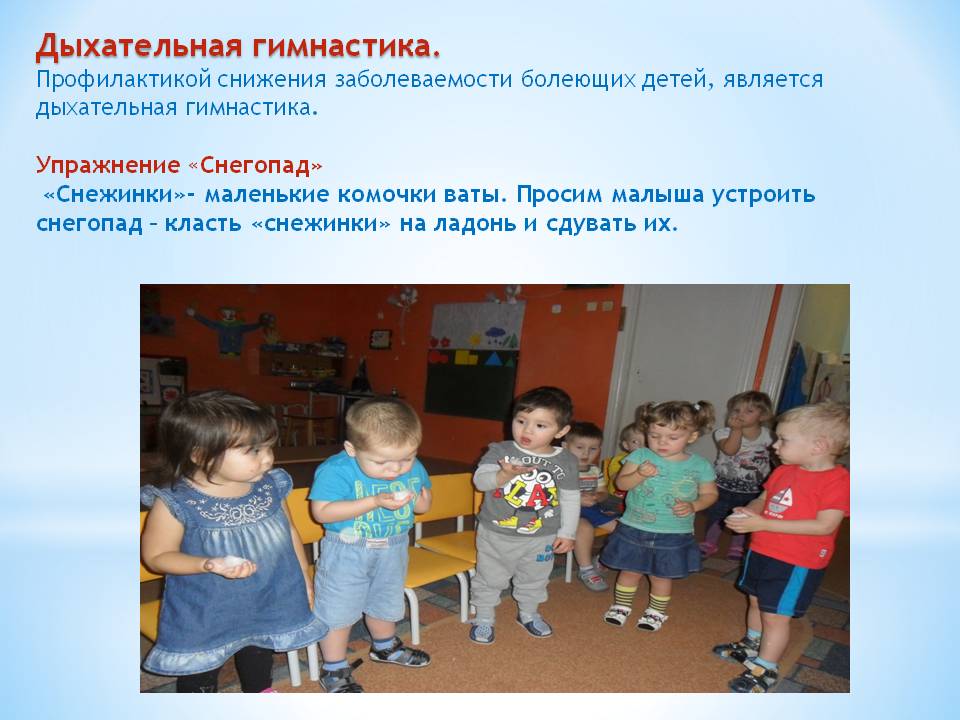 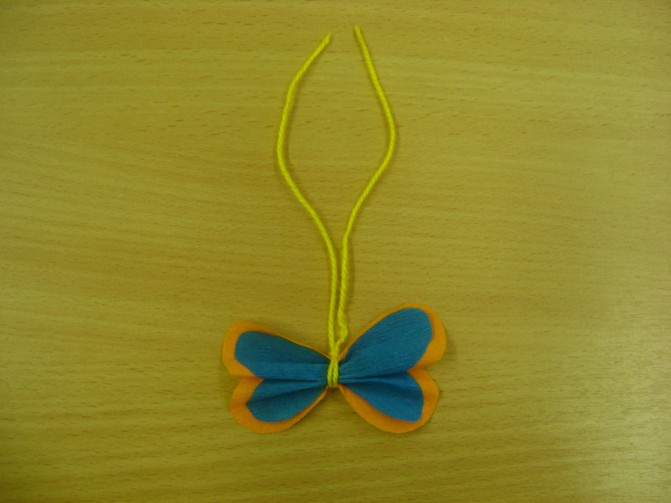 "Листопад" Предложить ребенку устроить листопад, сдувая листочки, вырезанные из тонкой цветной бумаги.
Чья птичка дальше улетит?
 Птичек, сделанных из тонкой цветной бумаги, ставят на край стола. По сигналу: "Птички полетели!" дети дуют на фигурку. Продвигать птичек можно только на одном выдохе.
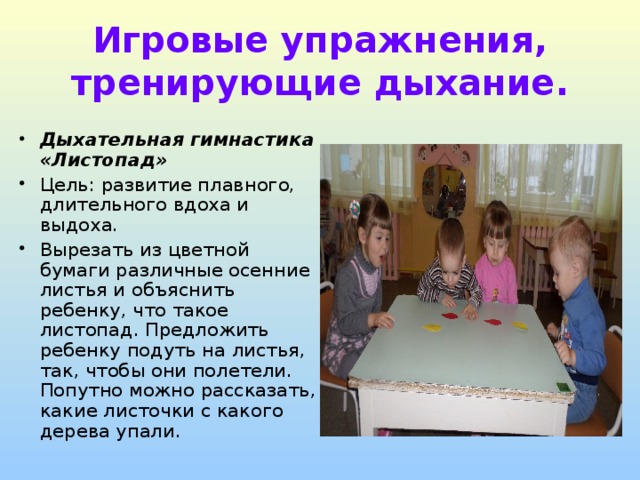 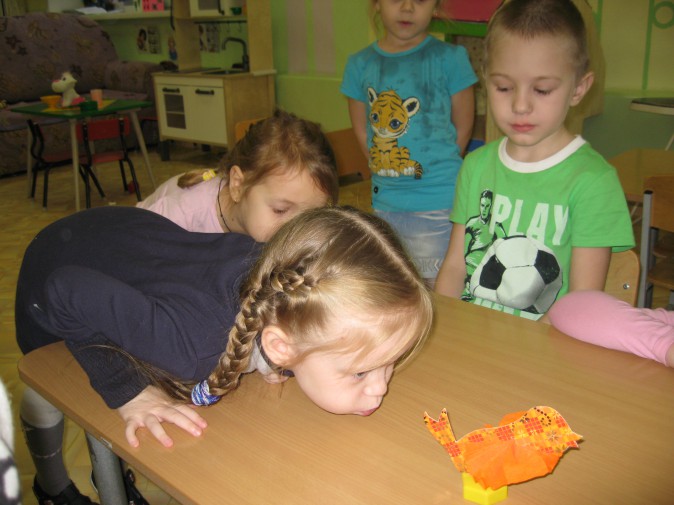 «Задуй свечу» -ребенок с разной силой выдоха задувает  свечку.
 «Ветерок» - предложить ребенку подуть на листочки на дереве.
«Дудочка» - используем всевозможные свистки, дудочки, детские музыкальные инструменты, колпачки от шариковых ручек, пустые пузырьки. Дуем в них.
 «Греем руки» -предложите ребёнку контролировать выдох ладошками (тыльной стороной) – дуем на ладошки. Если «ветерок» холодный и воздушная струя узкая. При теплом «ветерке», «летний», воздушная струя широкая, ладошки греются.
«Остуди горячий чай»
Развиваем воображение у детей, например, Упражнение «Остуди горячий чай». Давайте, вместе вообразим, как же изобразить без предметов горячий чай? (задание для педагогов).
Предложить детям обыграть упражнение. Сжать руку в кулачок «Стаканчик», налить с воображаемого чайника чай в стаканчик, попробовать на вкус. Подуть на стаканчик, остужая чай.
Дышите правильно и будьте здоровы !




Благодарим за внимание